Platzhalter (Name des Referenten), Platzhalter (Name des Unternehmens)
[Speaker Notes: Folie 0

Zugang Folienmaster über Reiter ‚Ansicht‘]
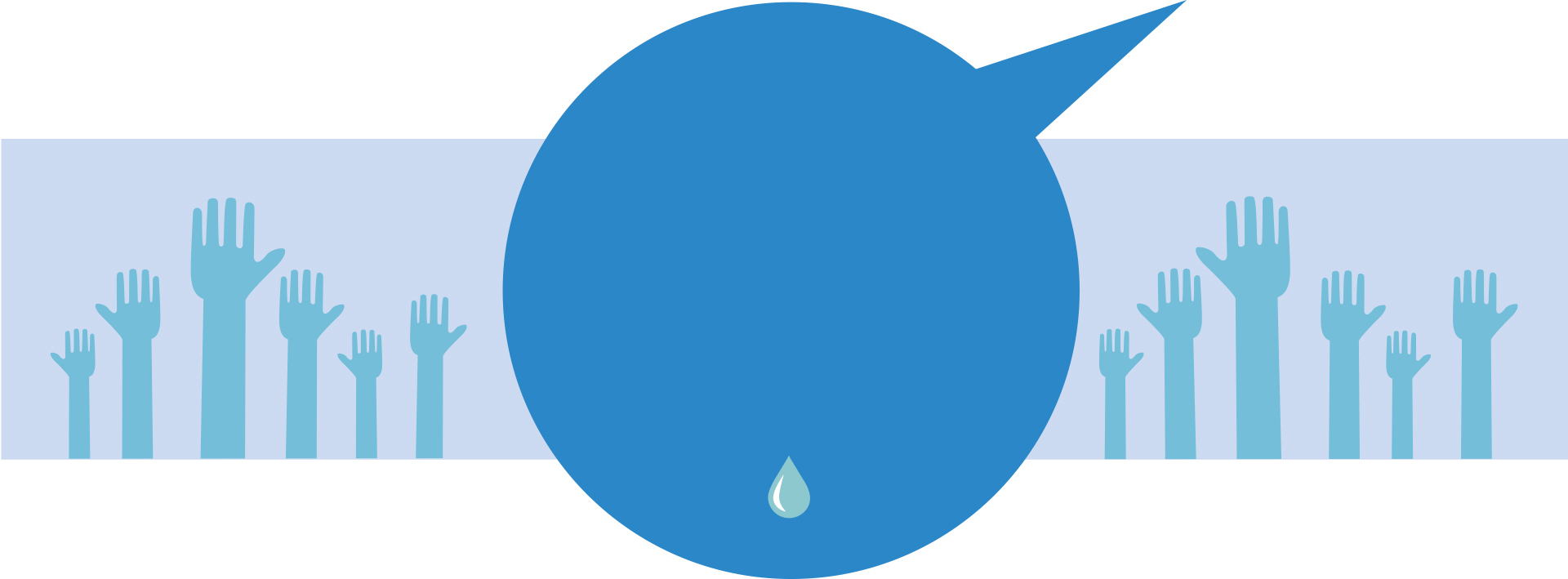 Wer von Euch
hat heute bereits
Leitungswasser genutzt?
[Speaker Notes: Folie 1

Zugang Folienmaster über Reiter ‚Ansicht‘]
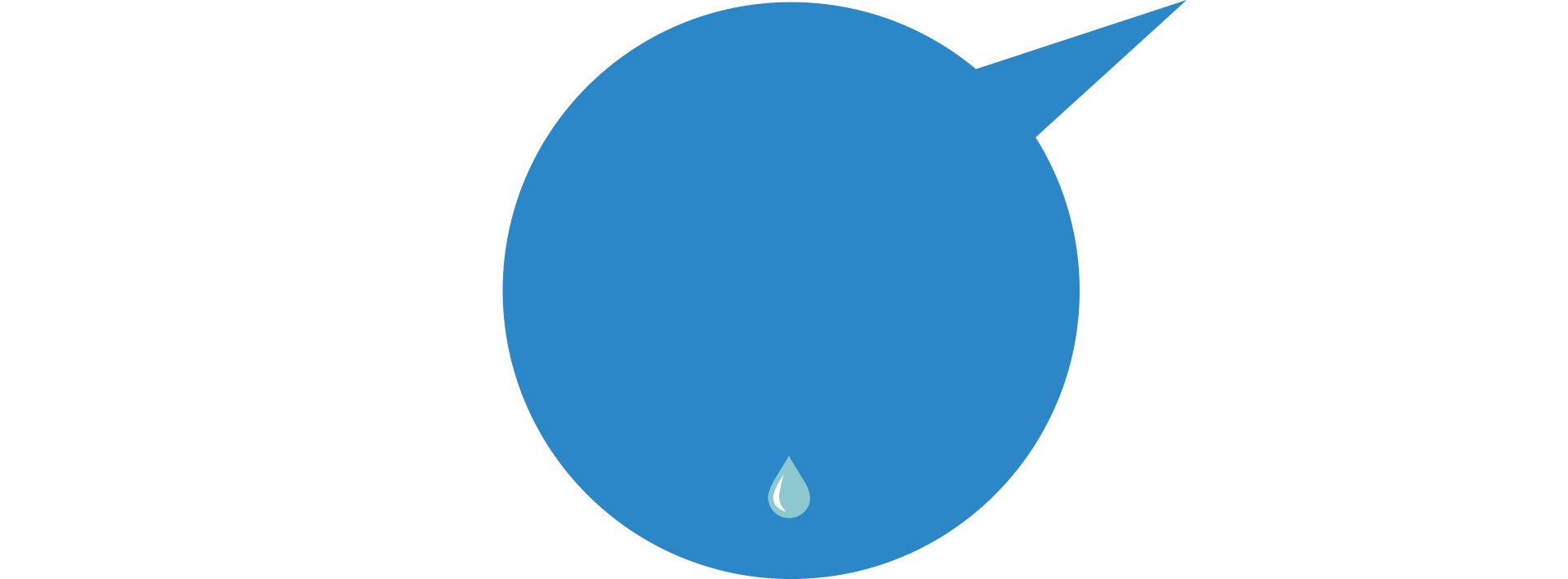 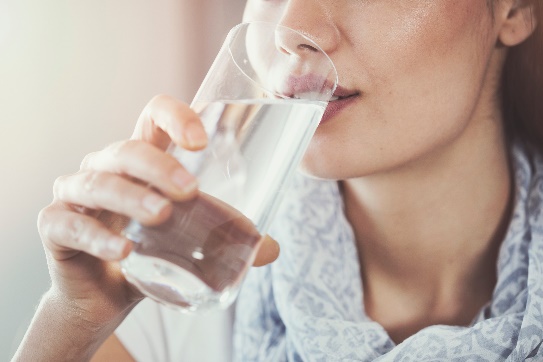 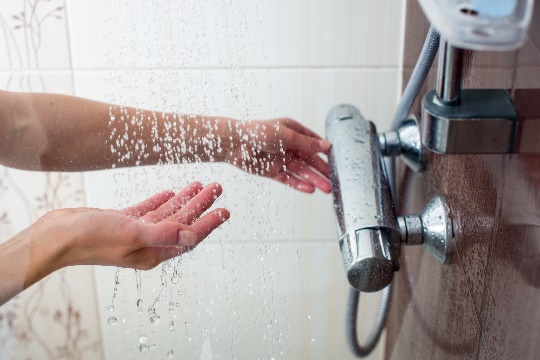 Wer von Euch
hat heute bereits
Leitungswasser genutzt?
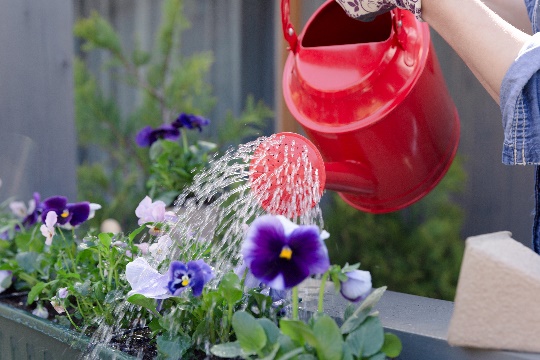 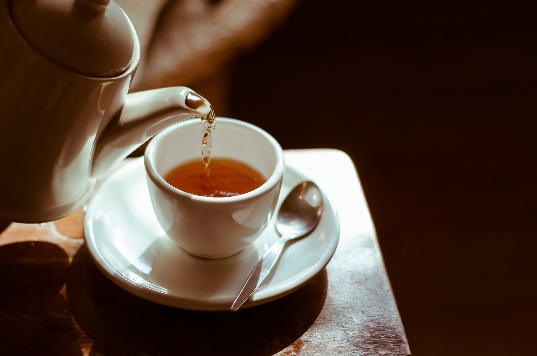 [Speaker Notes: Folie 1.1]
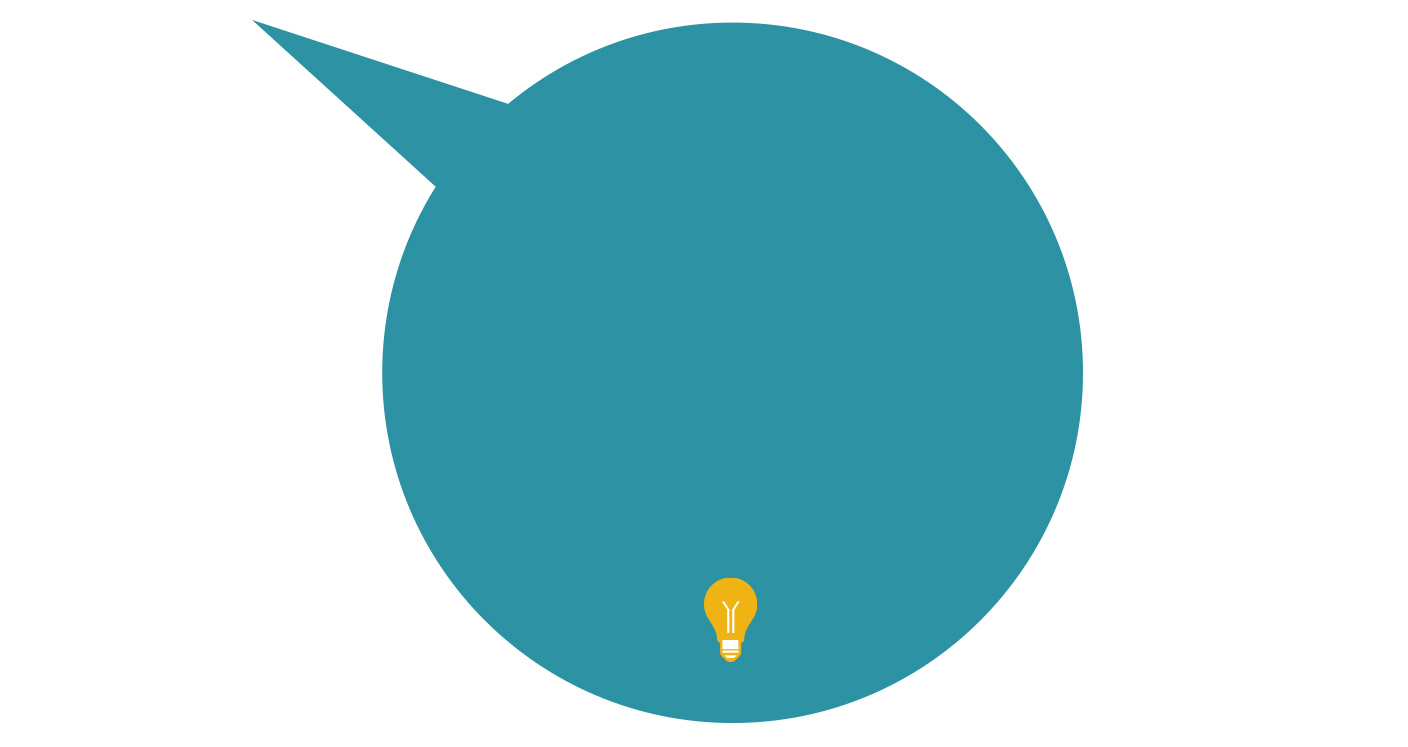 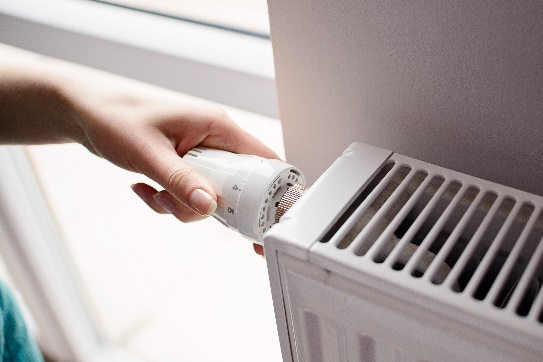 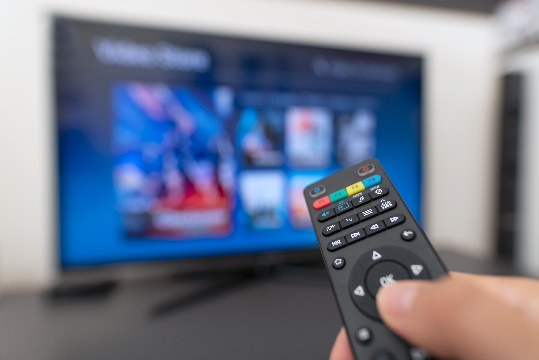 Wofür verbraucht Ihr zuhause die meiste Energie?
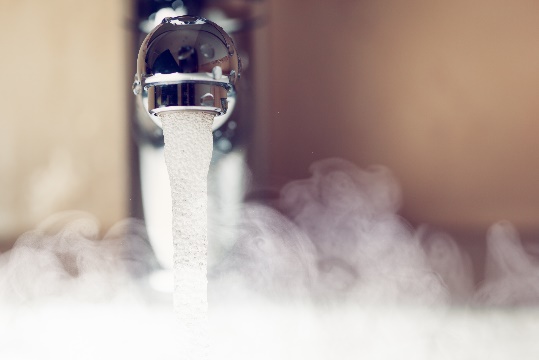 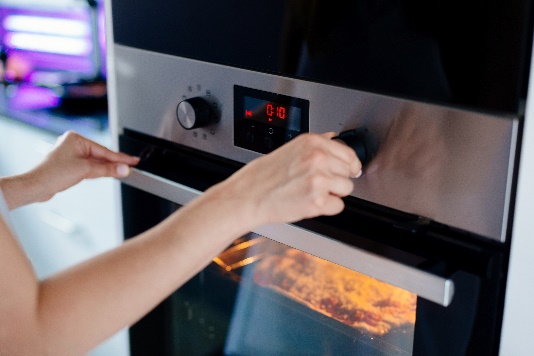 [Speaker Notes: Folie 2]
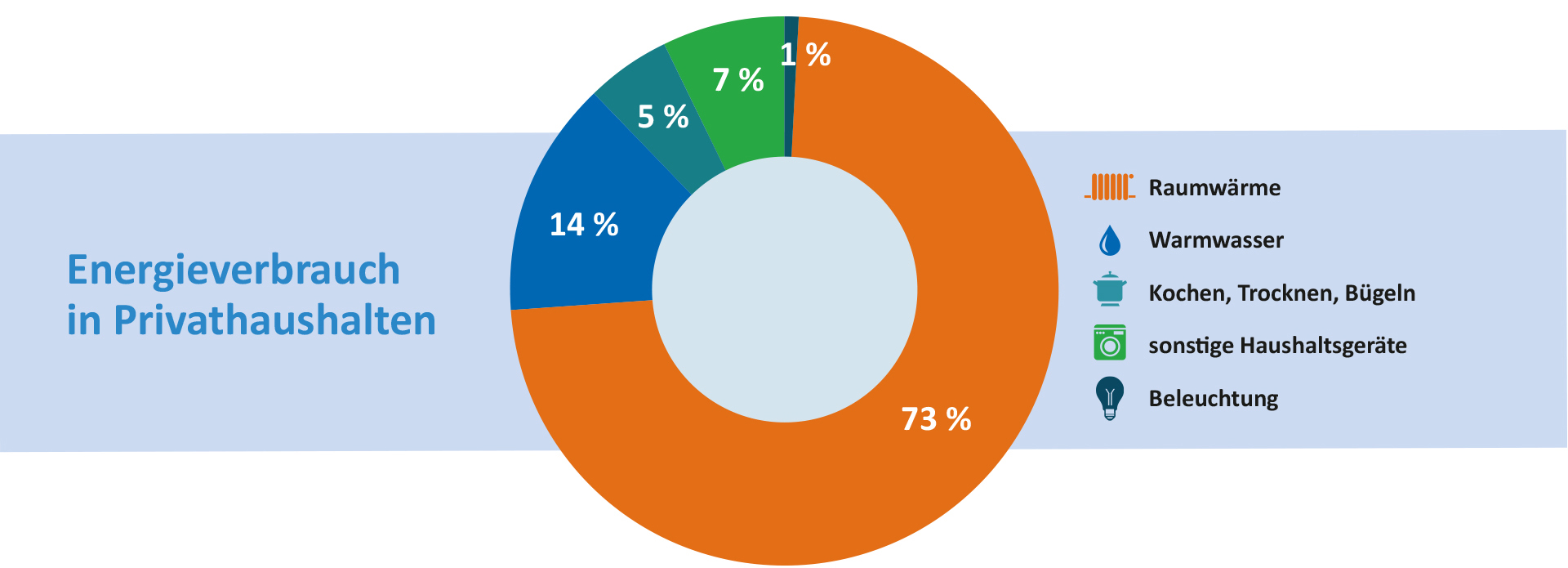 [Speaker Notes: Folie 2.1]
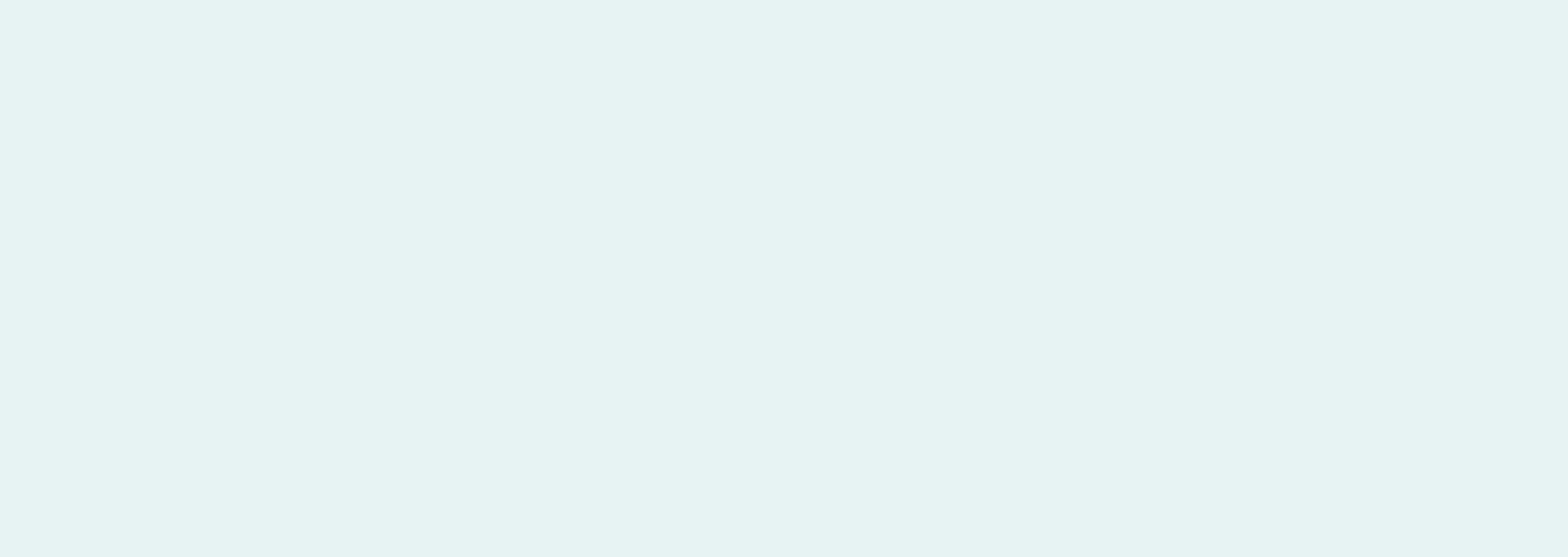 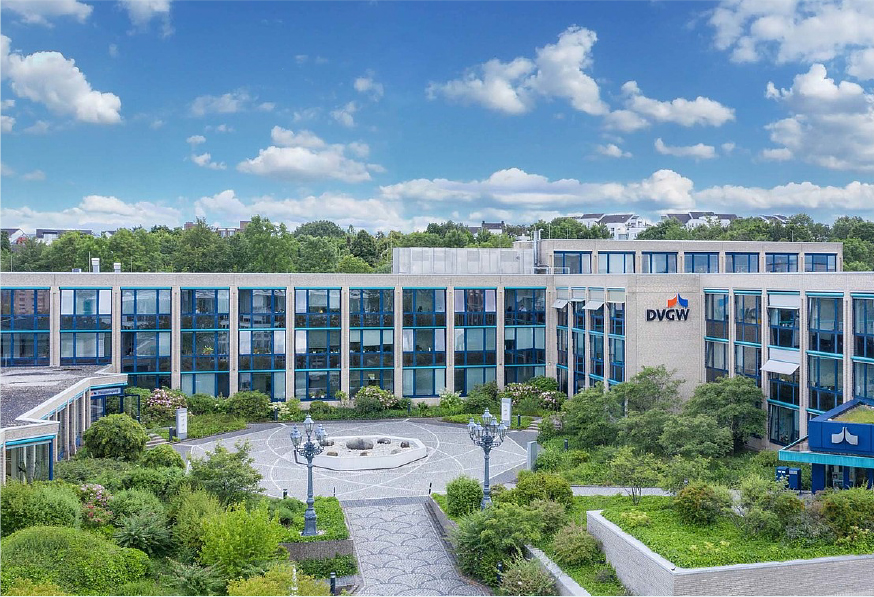 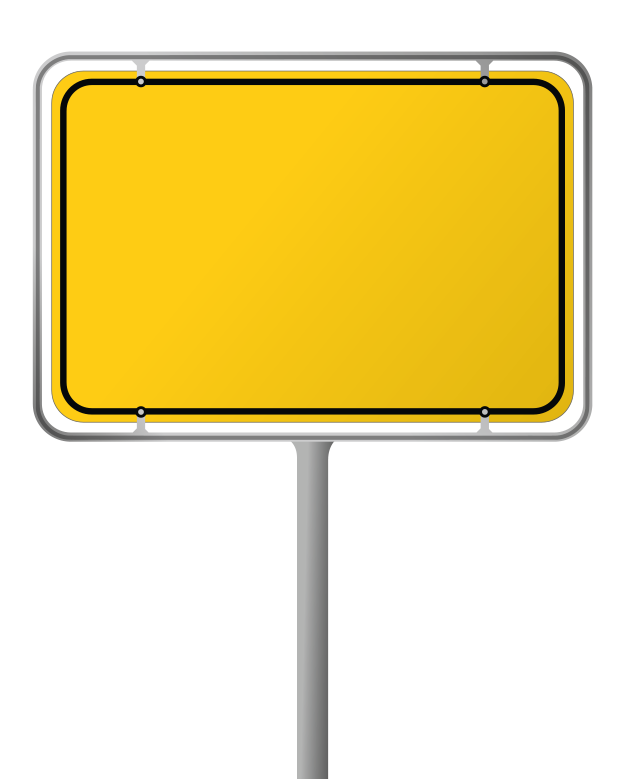 Hier eigenes Bild einfügen
Ortsname
[Speaker Notes: Folie 3]
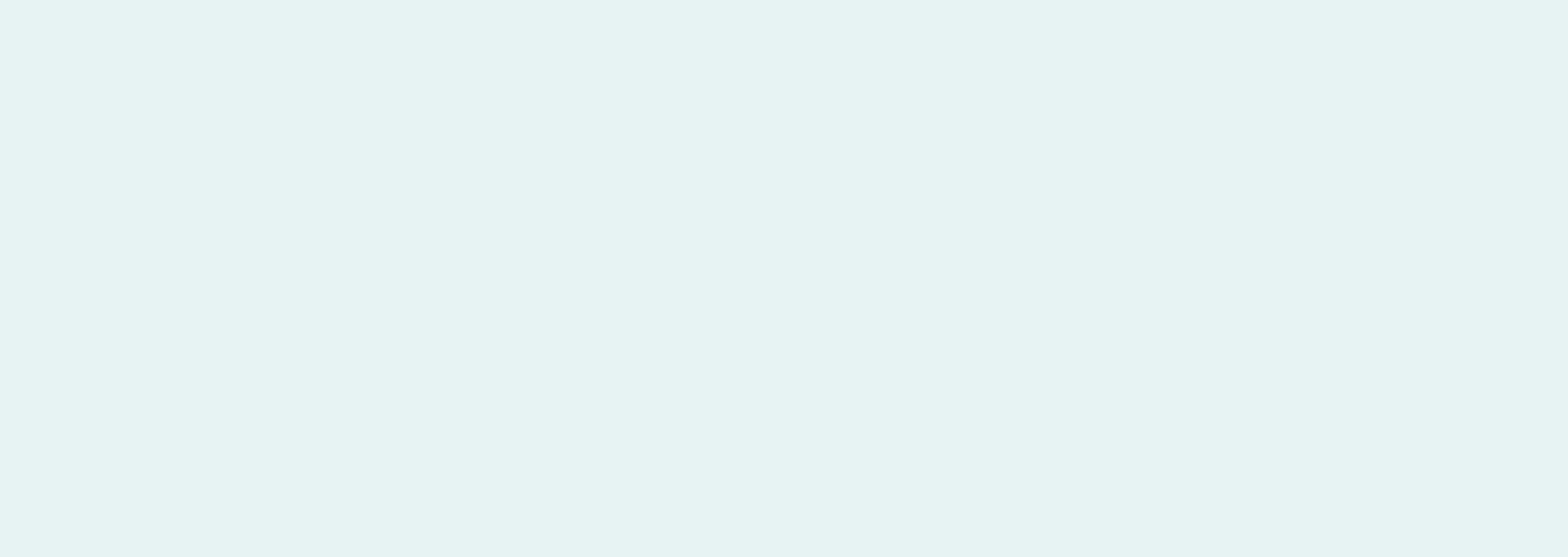 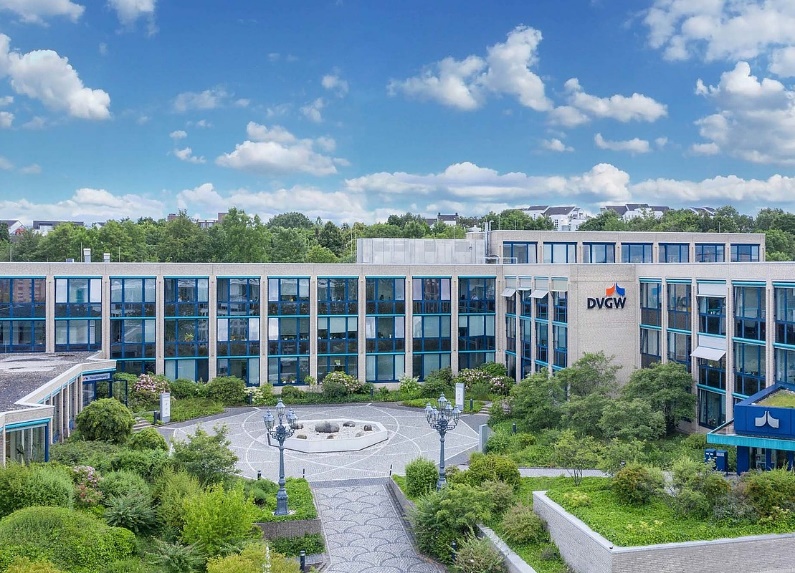 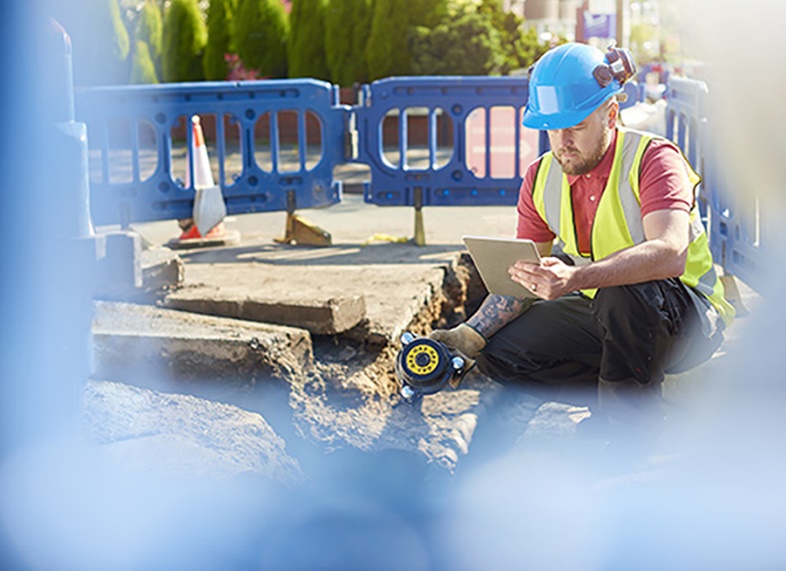 Hier eigenes Bild einfügen
Hier eigenes Bild einfügen
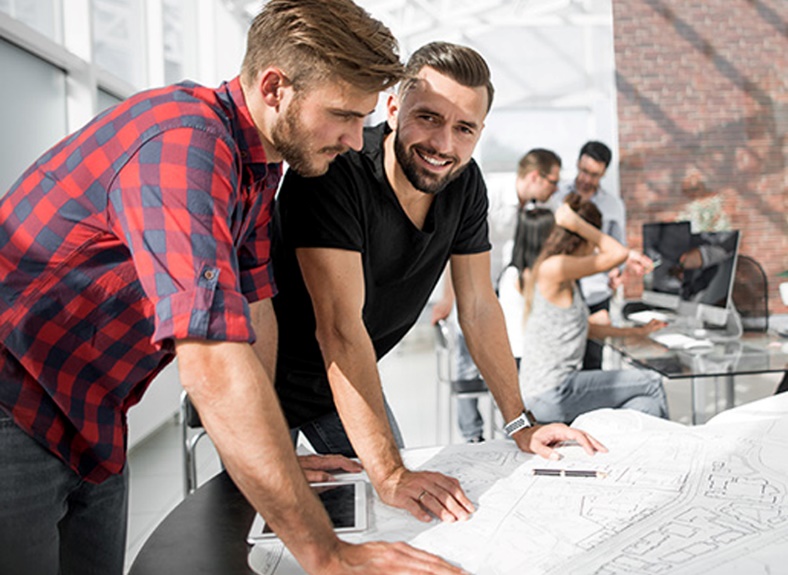 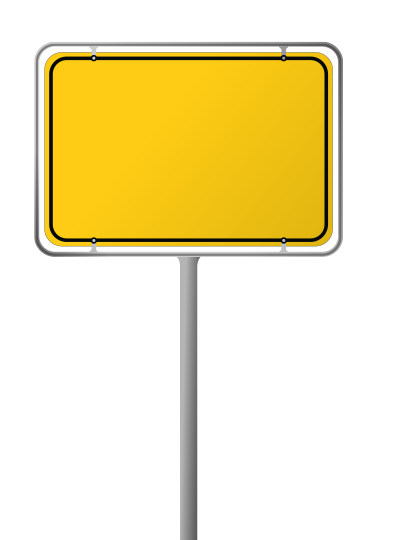 Hier eigenes Bild einfügen
Ortsname
[Speaker Notes: Folie 4]
Vorteile auf einen Blick
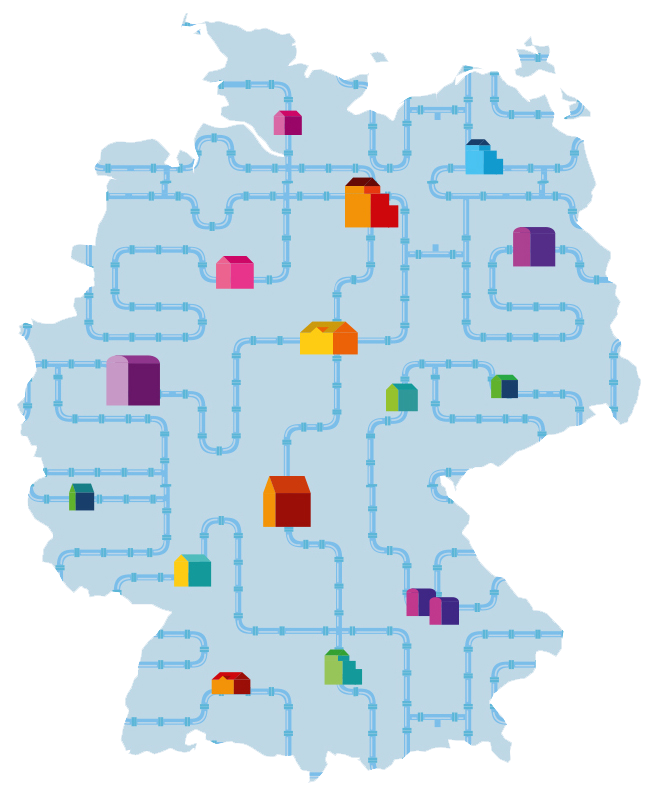 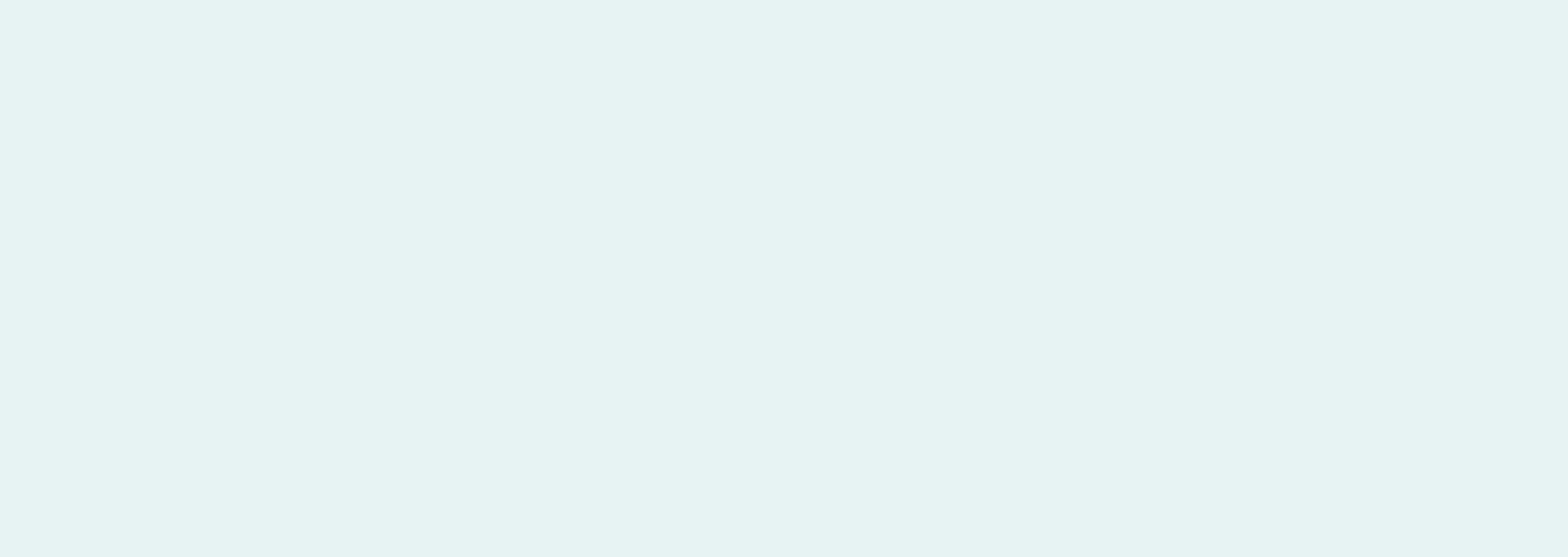 Abwechslungsreiche und sinnvolle Tätigkeit
(Zukunfts-)sicherer Arbeitsplatz
Arbeiten in ganz Deutschland möglich
Gute Verdienstmöglichkeiten
Hohe Chance auf Übernahme
[Speaker Notes: Folie 5]
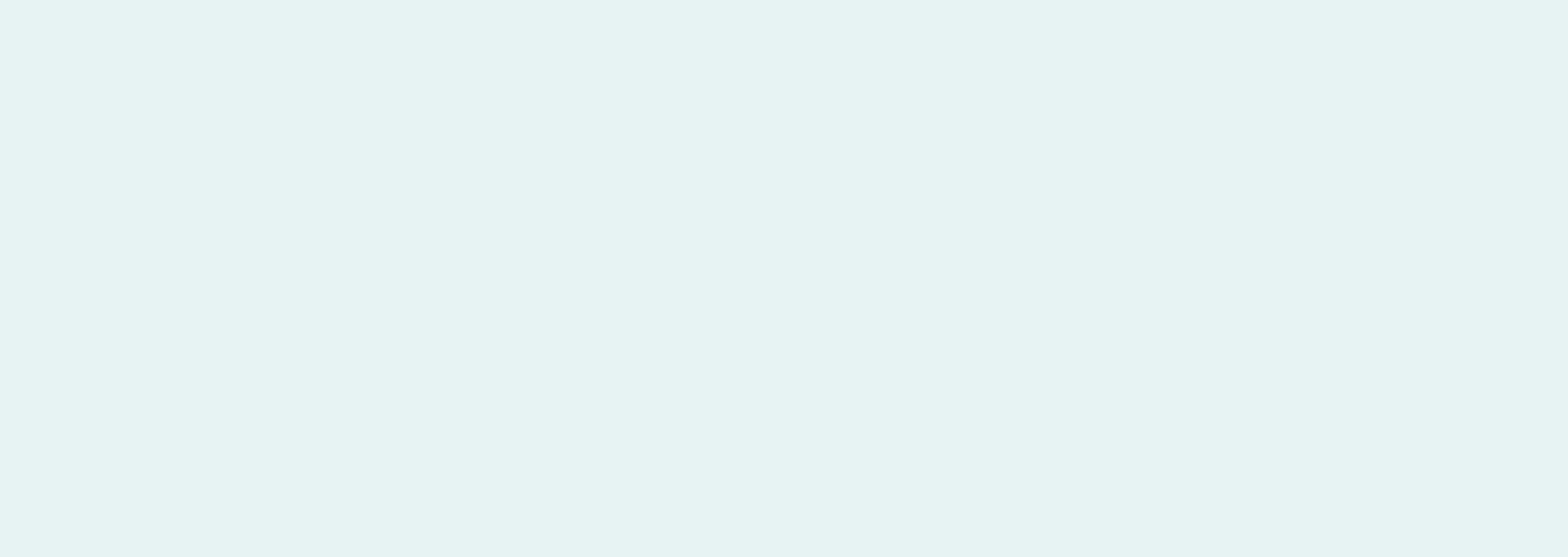 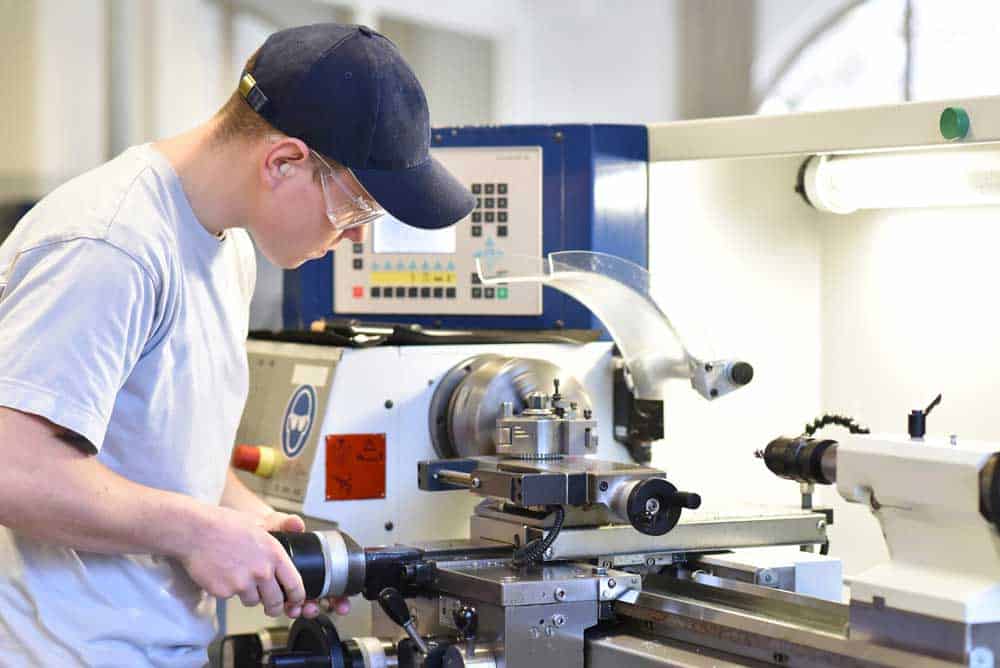 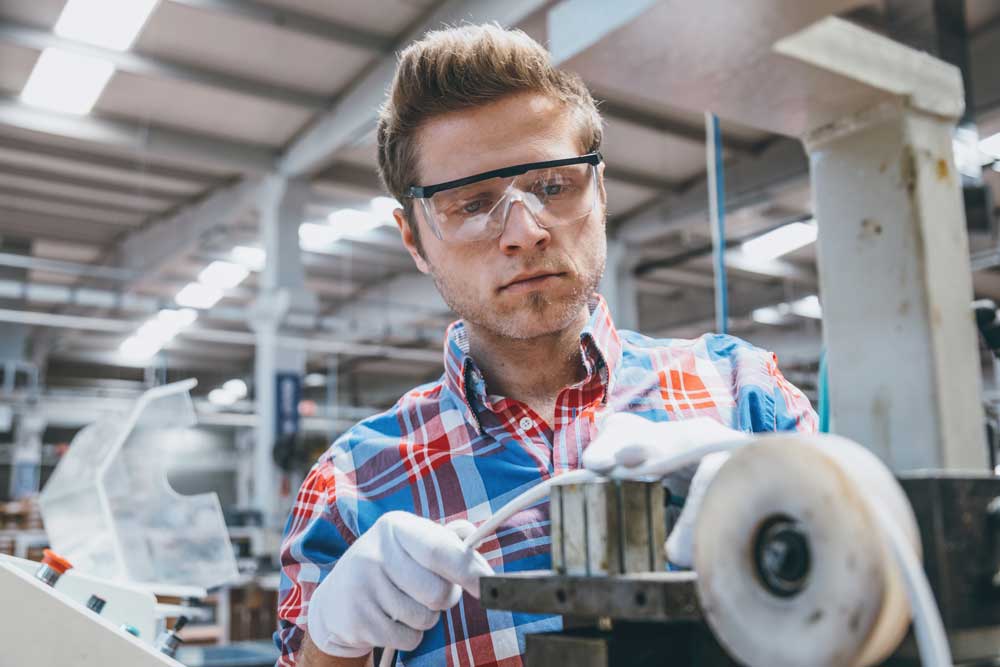 Hier eigenes Bild einfügen
Hier eigenes Bild einfügen
Ausbildungsberufe in der Energie- und Wasserwirtschaft – ein Einblick
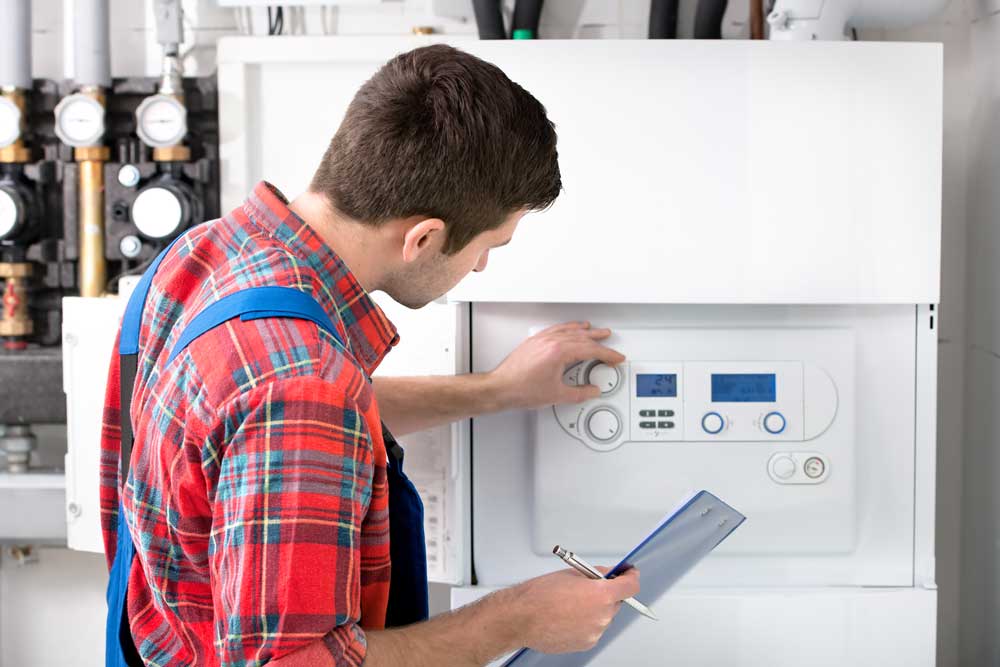 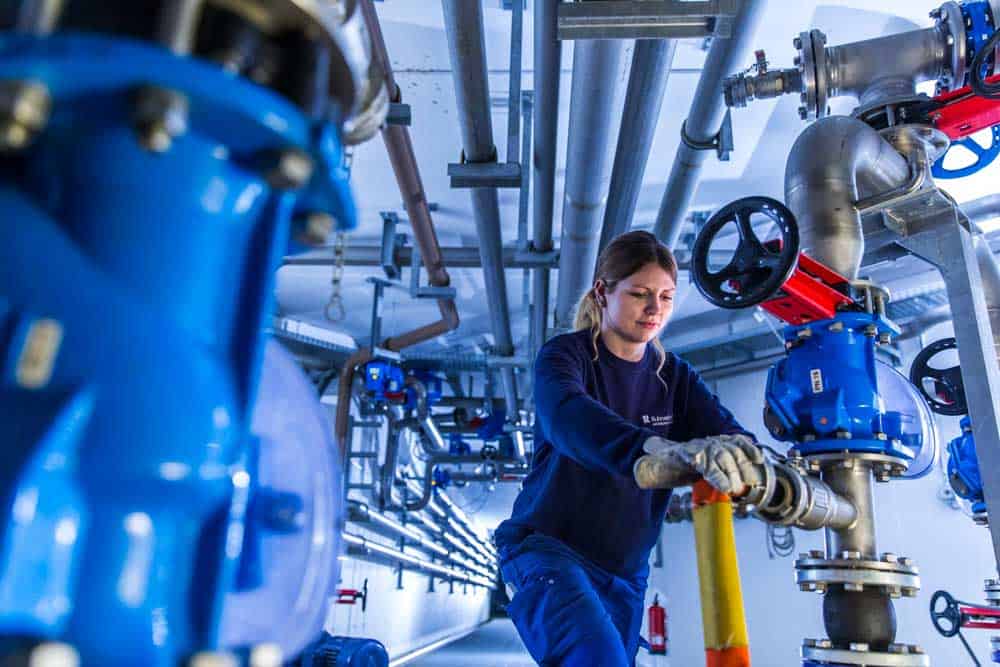 Hier eigenes Bild einfügen
Hier eigenes Bild einfügen
[Speaker Notes: Folie 6]
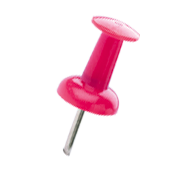 Anlagenmechaniker*in, Schwerpunkt Rohrsystemtechnik / Versorgungstechnik
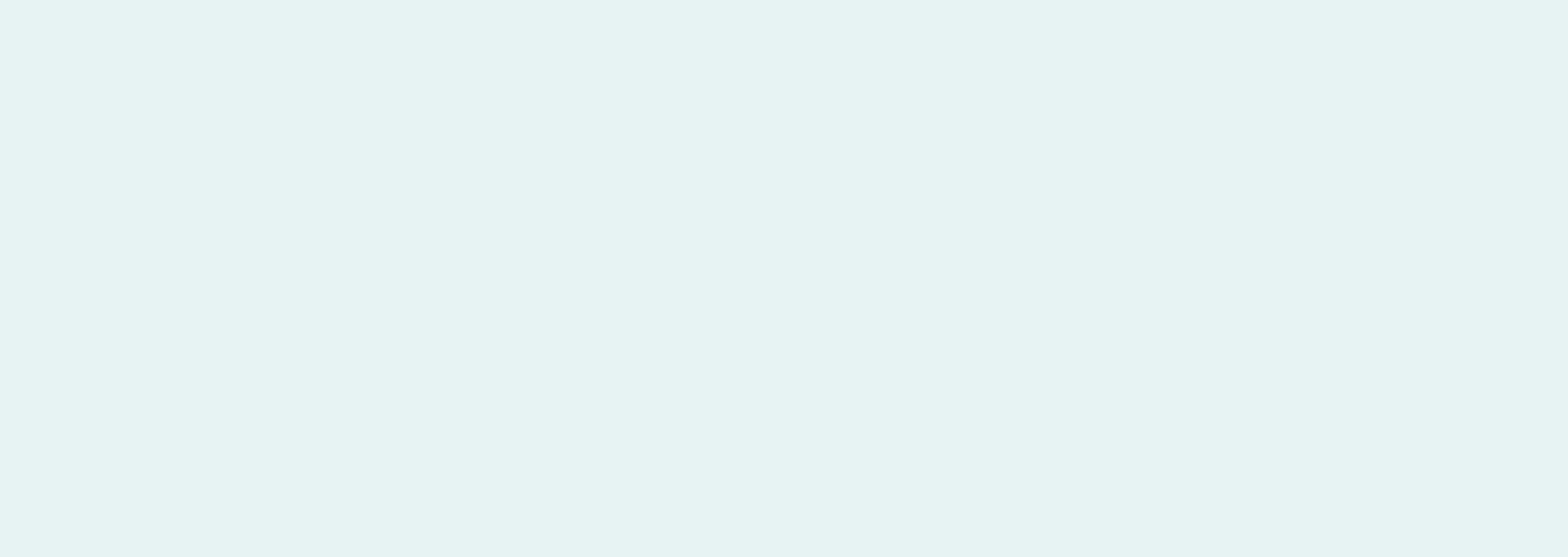 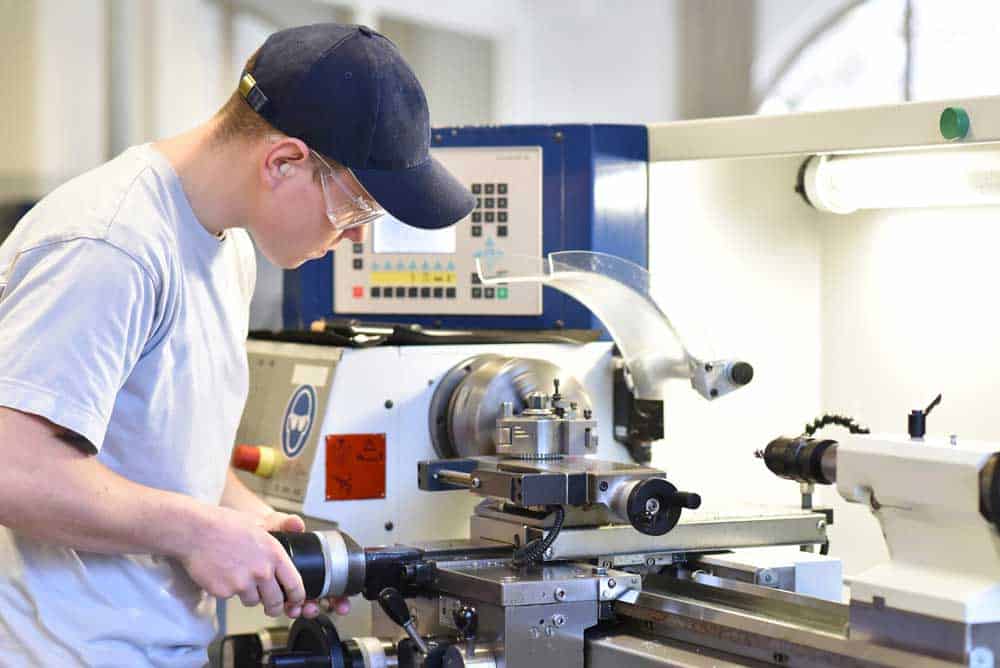 Hier eigenes Bild einfügen
3,5 Jahre Ausbildung, Verkürzung auf 3 Jahre möglich
Duales System: praktische Ausbildung im Betrieb + Berufsschule
Inhalte: Bearbeitung von Rohren aus Metall oder Kunststoff, Montage von Bauteilen zu einer Leitung, Wartung und Überprüfung von Anlagen
Ausbildungsgehalt: von [XXX] Euro im 1. Lehrjahr bis [XXX] Euro im 4. Lehrjahr
[Speaker Notes: Folie 7a]
Anlagenmechaniker*in, Schwerpunkt SHK
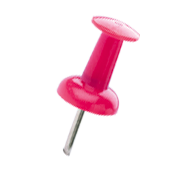 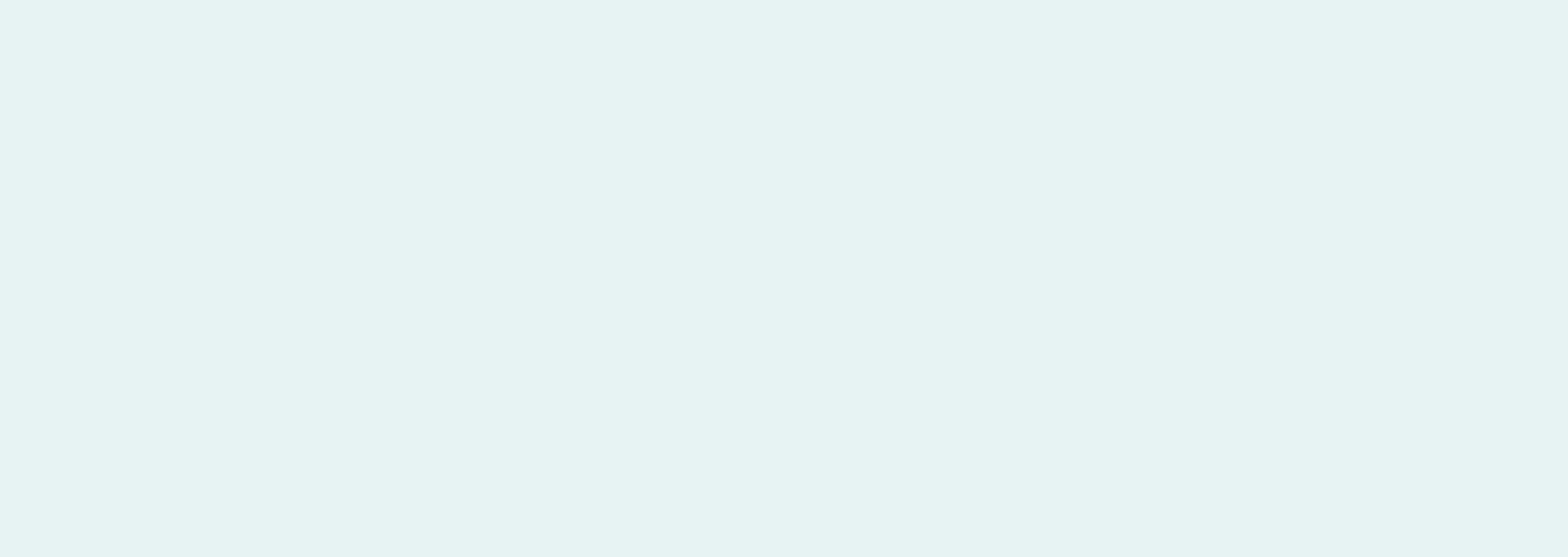 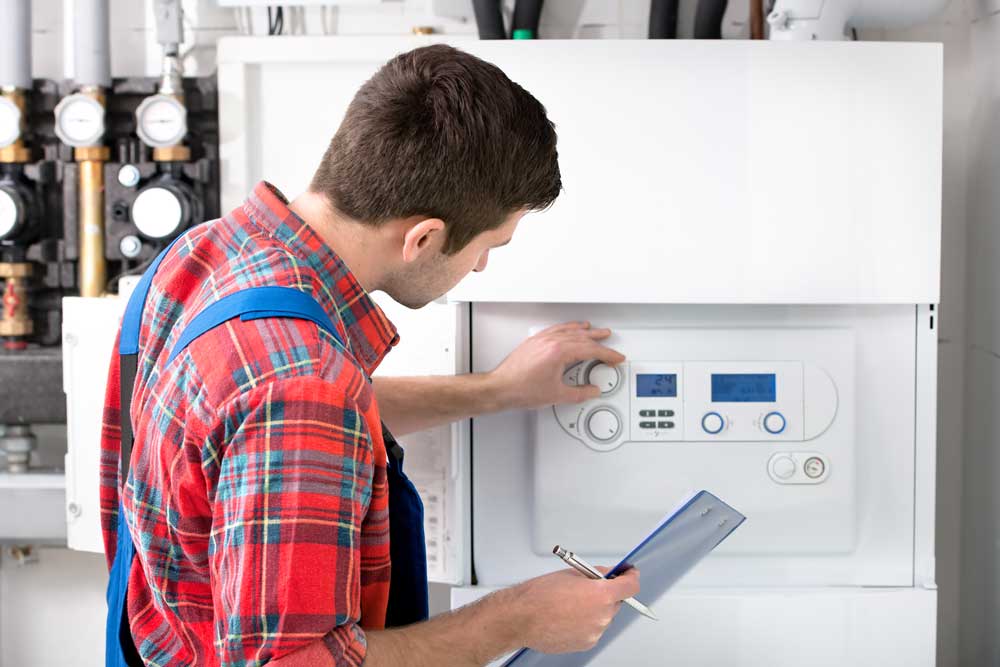 3,5 Jahre Ausbildung, Verkürzung auf 3 Jahre möglich
Duales System: praktische Ausbildung im Betrieb + Berufsschule
Inhalte: Verlegung von Wasserleitungen, Installation von Sanitär- oder Klima- und Heizungsanlagen, technische und organisatorischen Abläufe, Bearbeitung von Kundenaufträgen, Planung von Arbeitsabläufen
Ausbildungsgehalt: von [XXX] Euro im 1. Lehrjahr bis [XXX] Euro im 4. Lehrjahr
Hier eigenes Bild einfügen
[Speaker Notes: Folie 7b]
Industriemechaniker*in
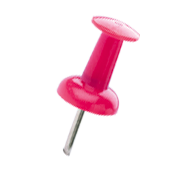 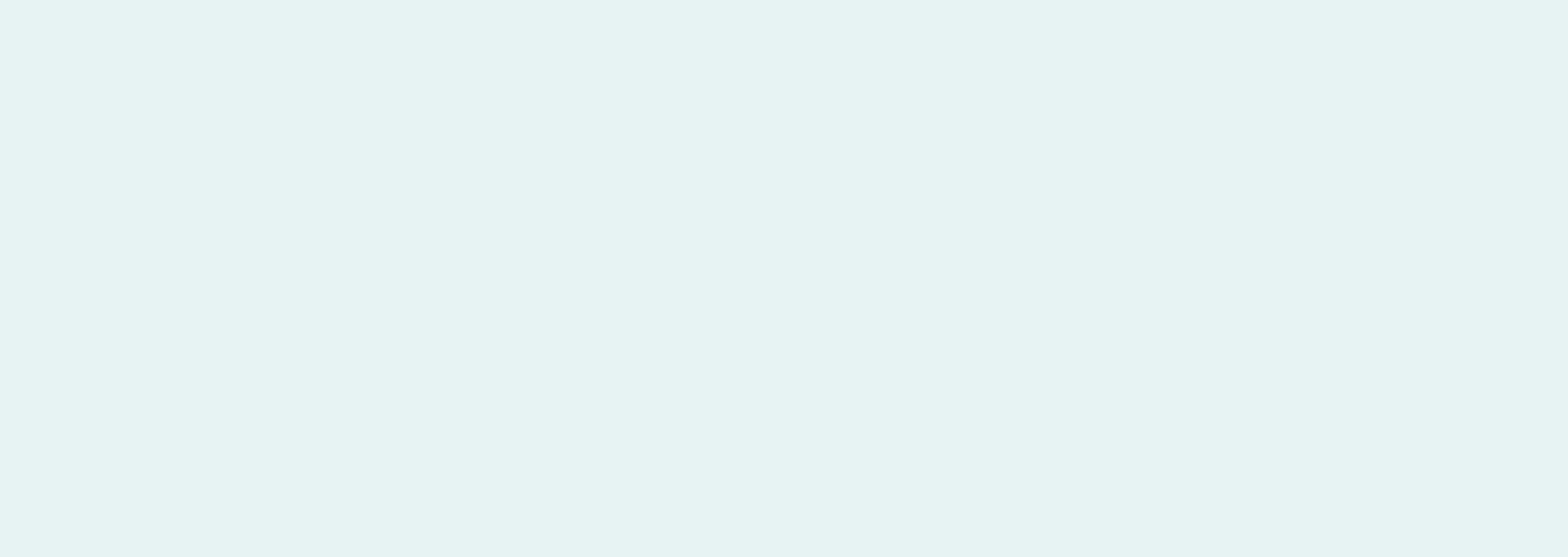 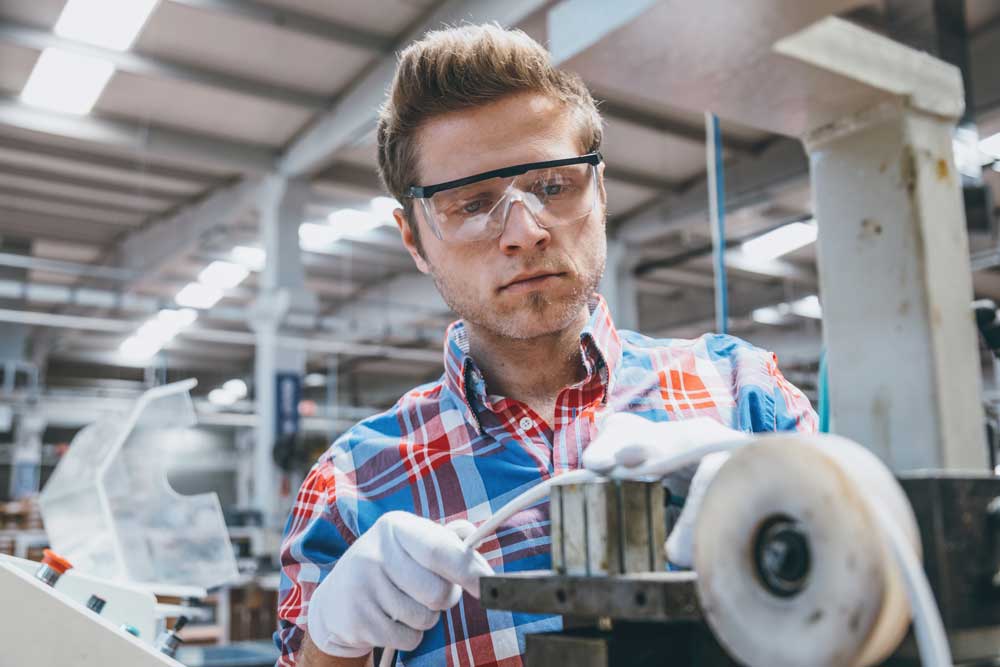 3,5 Jahre Ausbildung, Verkürzung auf 3 Jahre möglich
Duales System: praktische Ausbildung im Betrieb + Berufsschule
Inhalte: Ihr lernt alles nötige, damit Maschinen und Anlagen störungsfrei laufen; Bau von Maschinenteilen, Reparatur und Wartung von Anlagen, Programmierung von computergesteuerten Maschinen 
Vier Einsatzbereiche, einen vertieft ihr in eurer Ausbildung
Ausbildungsgehalt: von [XXX] Euro im 1. Lehrjahr bis [XXX] Euro im 4. Lehrjahr
Hier eigenes Bild einfügen
[Speaker Notes: Folie 8]
Fachkraft für Wasserversorgungstechnik
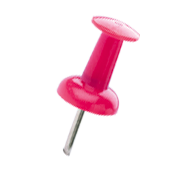 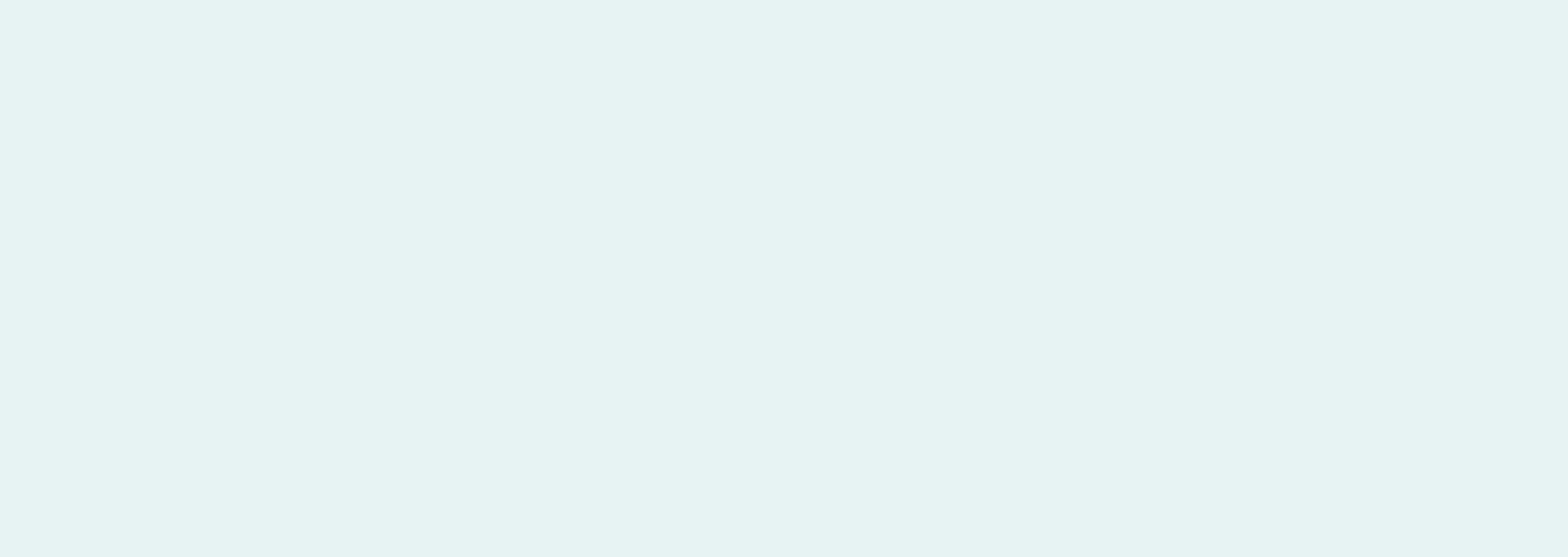 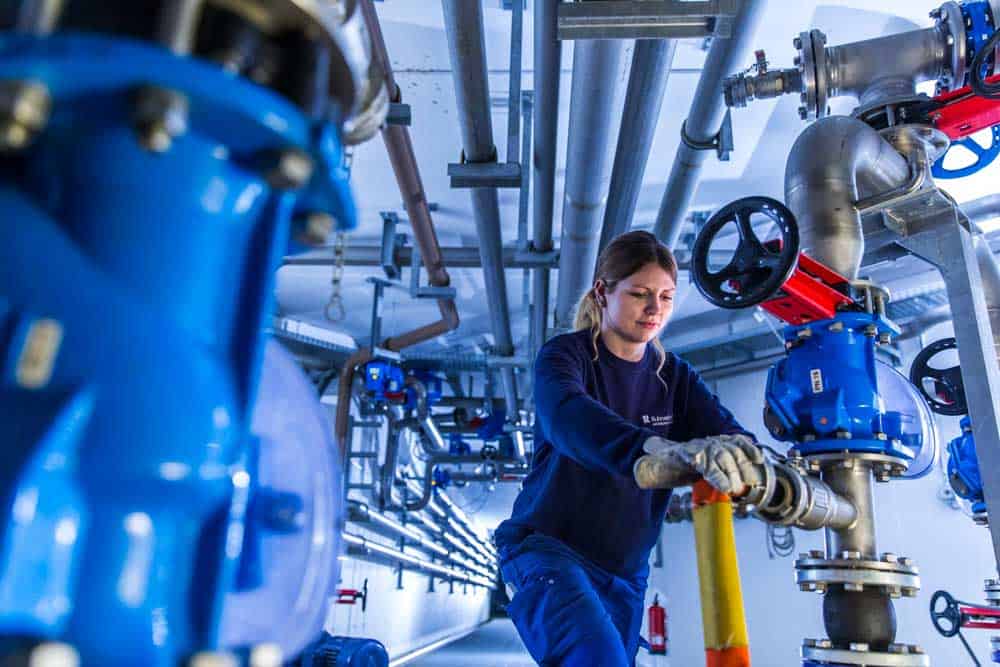 3 Jahre Ausbildung, Verkürzung auf 2,5 Jahre möglich
Duales System: praktische Ausbildung im Betrieb + Berufsschule
Inhalte: Anlagenbetreuung und -überwachung, Wasserproben nehmen und bewerte, Bearbeitung von Rohre, Wartung und Reparatur von Pumpen oder elektrotechnischen Anlagen.
Ausbildungsgehalt: von [XXX] Euro im 1. Lehrjahr bis [XXX] Euro im 3. Lehrjahr
Hier eigenes Bild einfügen
[Speaker Notes: Folie 9]
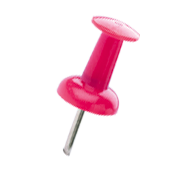 Elektroniker*in für Betriebstechnik
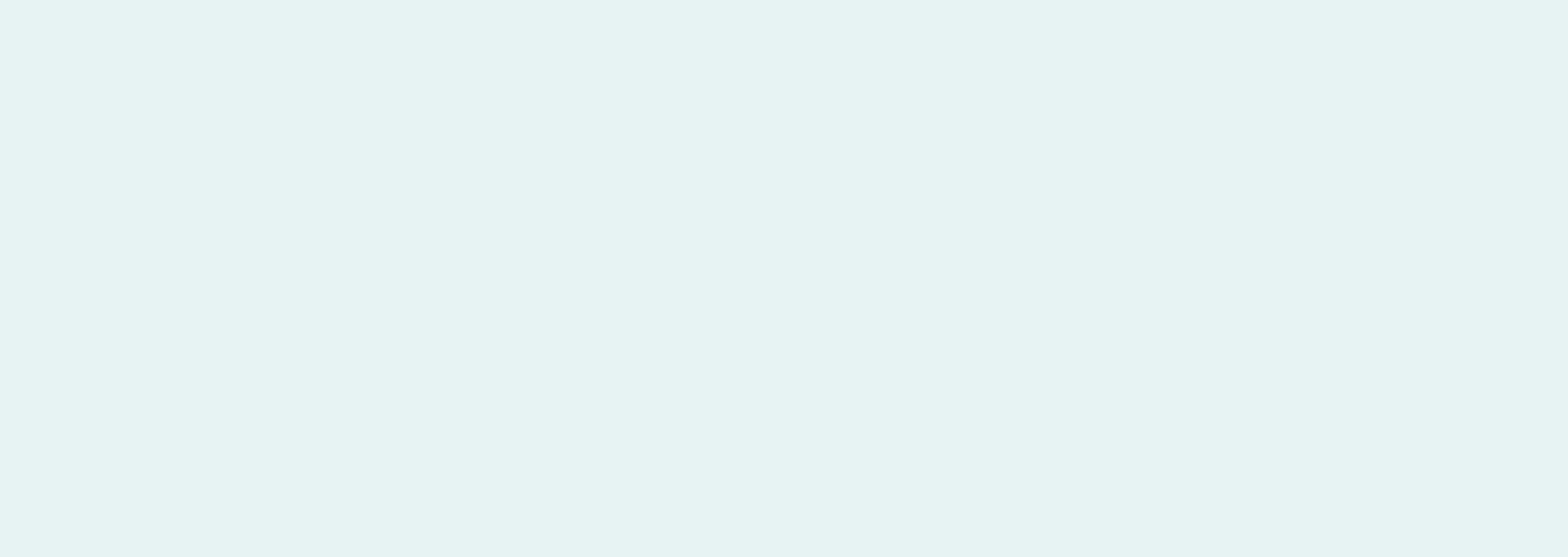 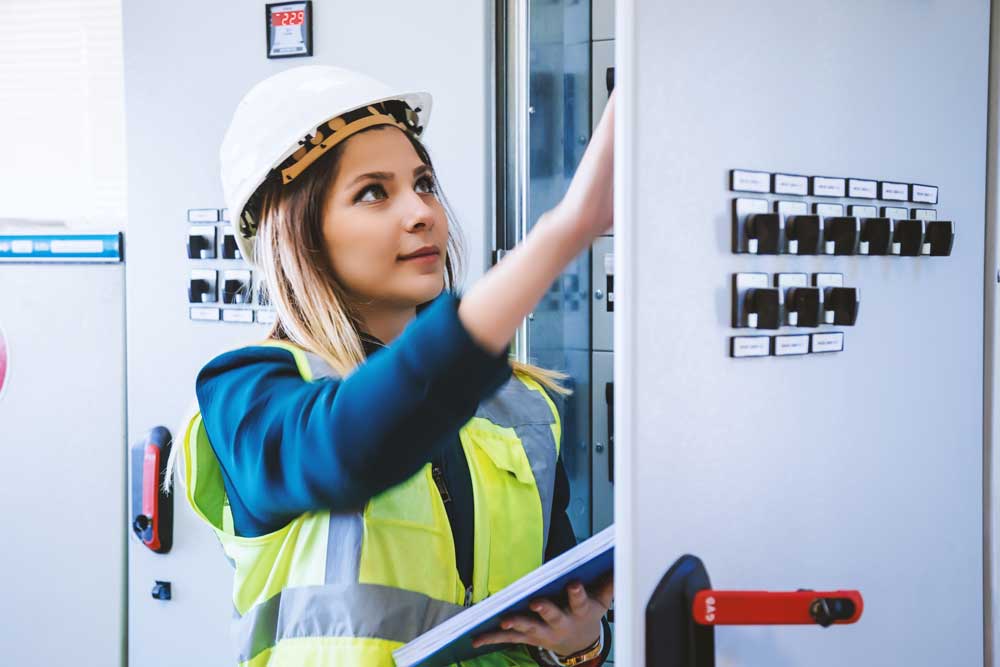 Hier eigenes Bild einfügen
3,5 Jahre Ausbildung, Verkürzung auf 3 Jahre möglich
Duales System: praktische Ausbildung im Betrieb + Berufsschule
Inhalte: Installation, Wartung und Reparatur von elektrischen Betriebs-, Produktions- und Verfahrensanlagen, Schalt- und Steueranlagen, Mess- und Regeltechnik etc. 
Ausbildungsgehalt: von [XXX] Euro im 1. Lehrjahr bis [XXX] Euro im 4. Lehrjahr
[Speaker Notes: Folie 10]
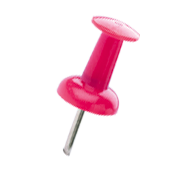 Fachinformatiker*in für Systemintegration
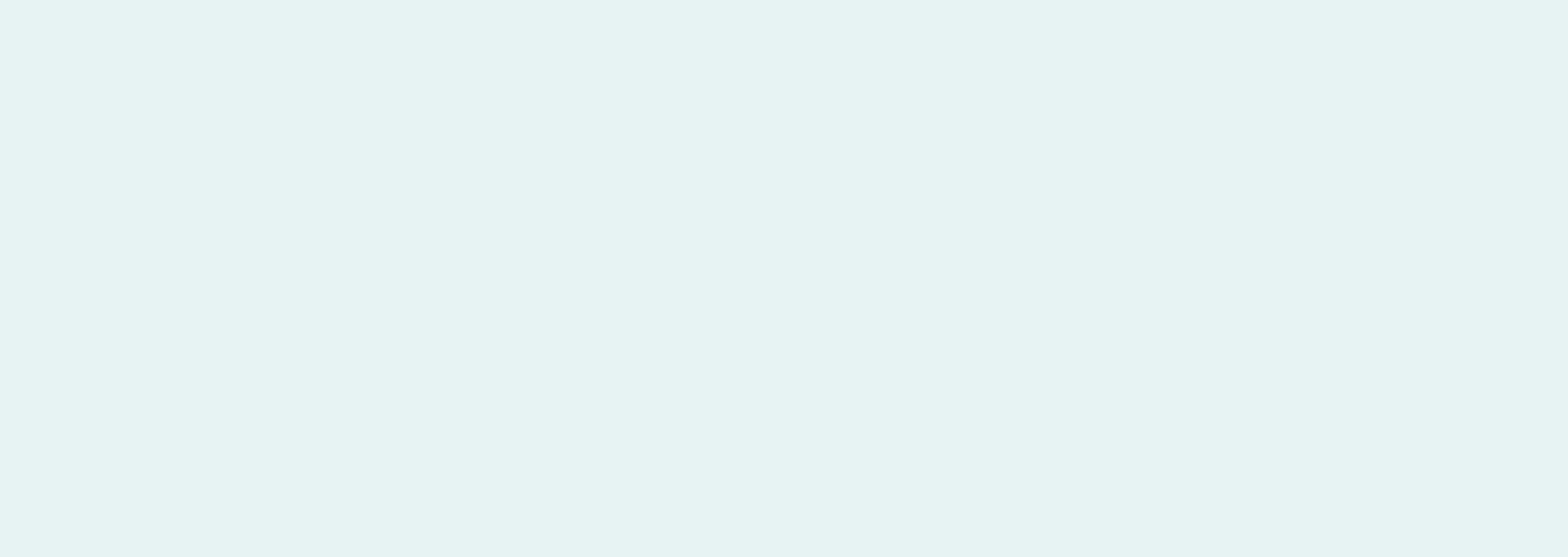 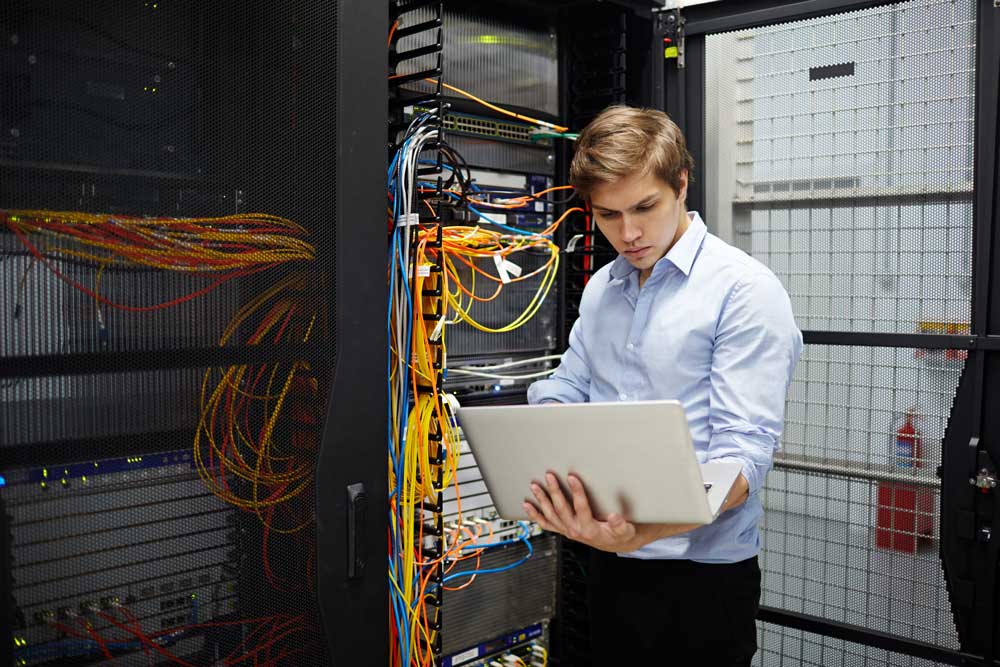 3 Jahre Ausbildung, Verkürzung auf 2,5 Jahre möglich
Duales System: praktische Ausbildung im Betrieb + Berufsschule
Inhalte: Verknüpfung, Konfiguration und Inbetriebnahme von Hard- und Softwarekomponenten zu komplexen IT-Systemen, Störungsmanagement 
Ausbildungsgehalt: von [XXX] Euro im 1. Lehrjahr bis [XXX] Euro im 4. Lehrjahr
Hier eigenes Bild einfügen
[Speaker Notes: Folie 11]
Dein Weg zu uns 
Kommt gerne jederzeit auf uns zu!
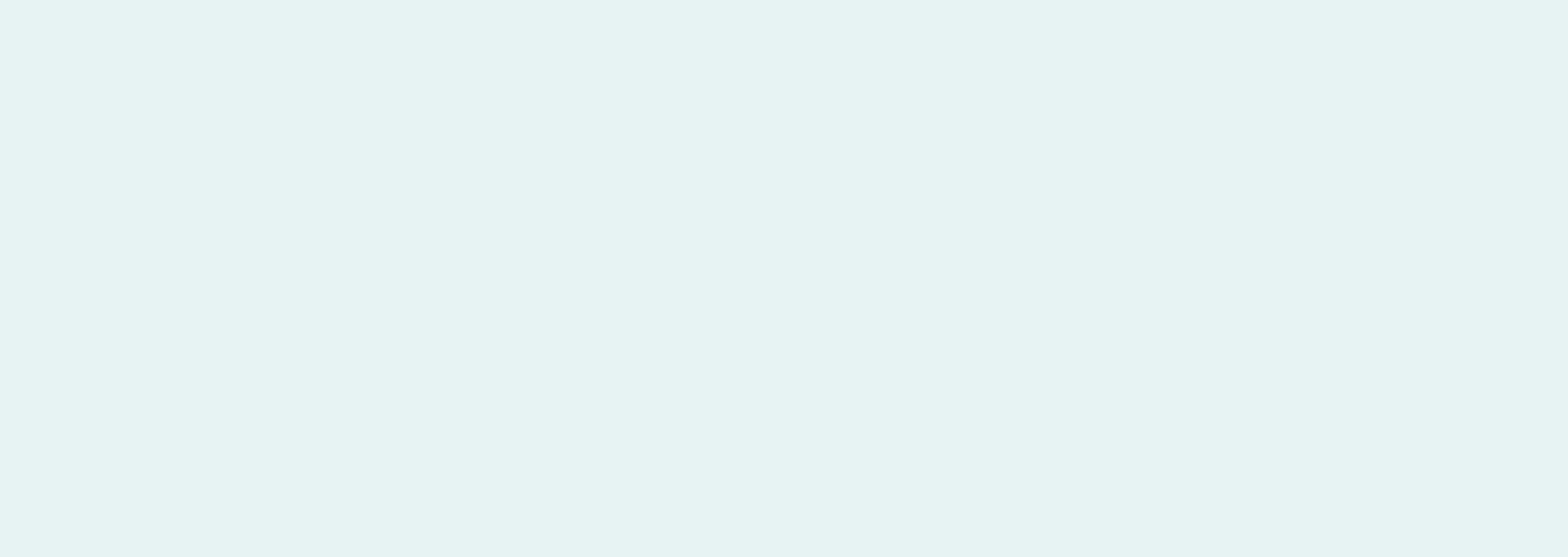 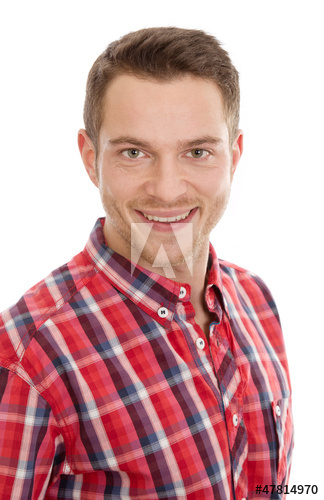 Hier eigenes Bild einfügen
Peter Müller, Ausbildungsleiter, 
ausbildung@stadtwerke-musterstadt.de, Tel.: XXX
Unsere Ausbildungsberufe: www.stadtwerke-musterstadt.de/ausbildung
[Speaker Notes: Folie 12]
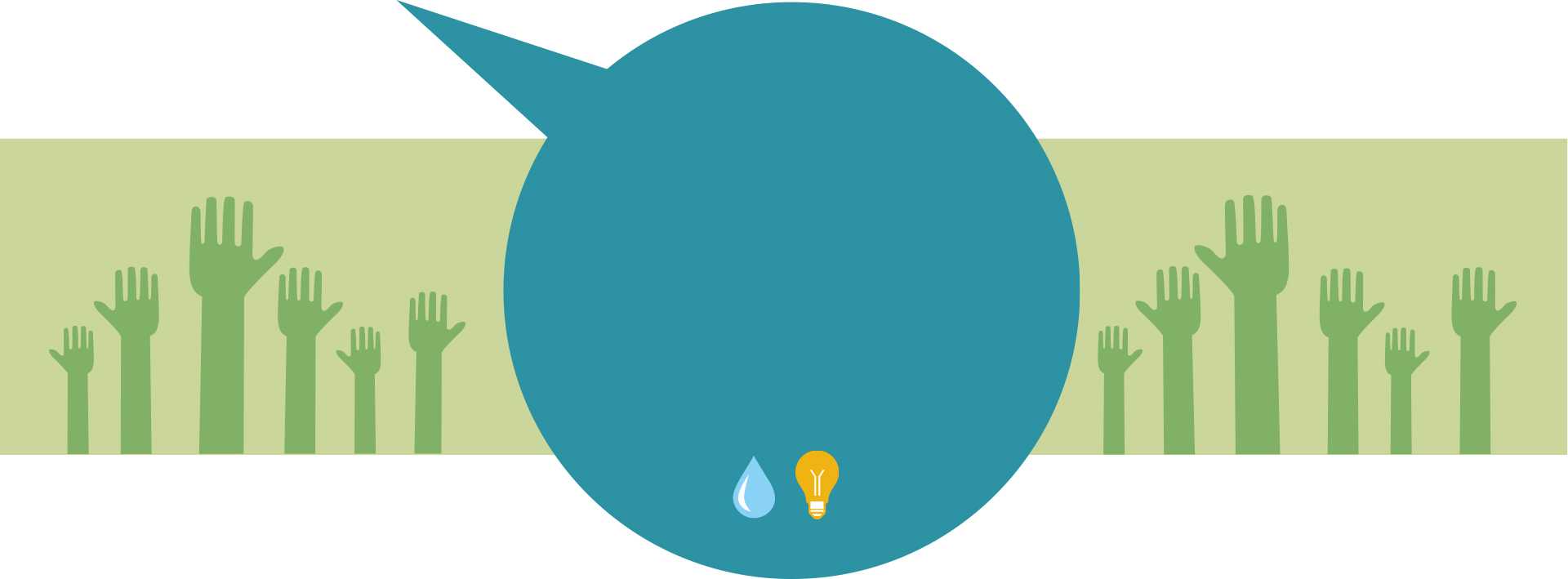 Offene 
Fragen?
[Speaker Notes: Folie 13]
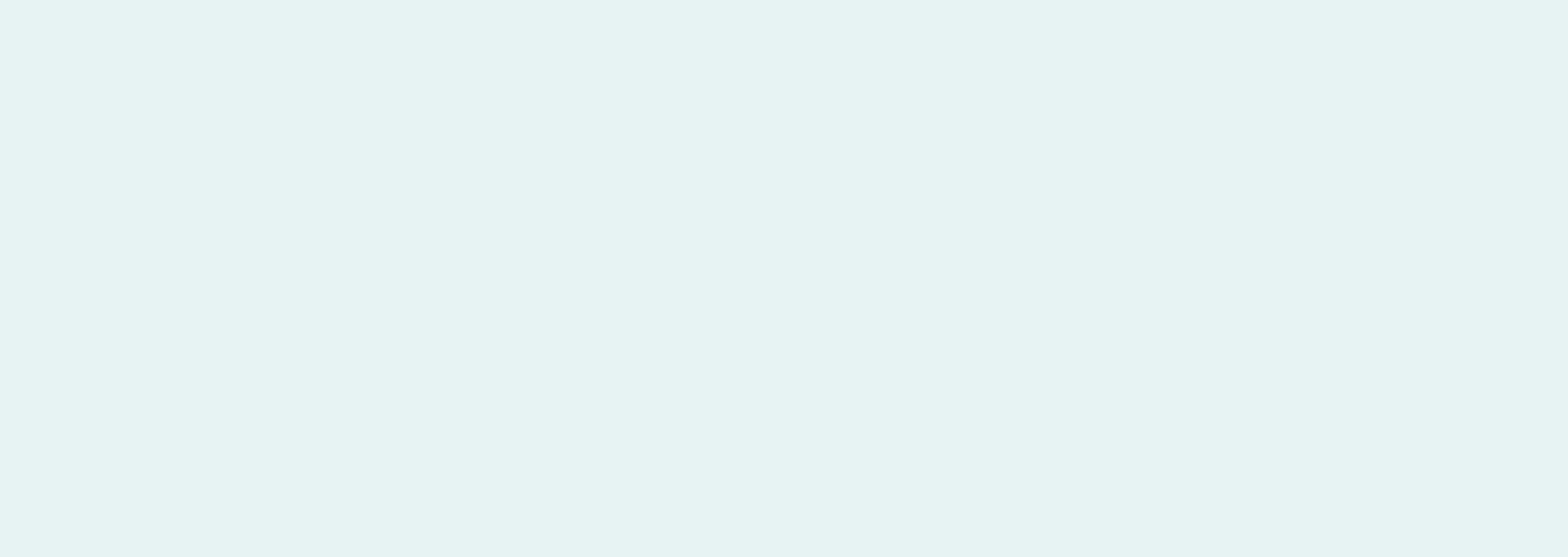 Vielen Dank für Eure Aufmerksamkeit!
Bildquellen: iStock: seb_ra, Arturs Budkevics, VIKTOR CAP, DANIEL JEDZURA, Nikita Sobolkov, simpson33, industryview, AlexRaths, serts, shironosov, sturti; pixabay:  dungthuyvunguyen; AdobeStock: Jeanette Dietl; Steinbach Fotografie, DVGW
[Speaker Notes: Folie 14]